A risky process ?  The efficacy of Integrated Risk Management Plans in Fire and Rescue Services
Katarzyna Lakoma and Pete Murphy

Nottingham Trent University

JUC Annual Conference 2019
Northumbria University
17 September 2019
Integrated Risk Management Plans and the National Frameworks
A local IRMP sets out the authority’s strategy, in collaboration with other agencies, for reducing the commercial, economic and social impact of fires and other emergency incidents

IRMPs have been mandatory since the Fire and Rescue Services Act 2004
Underpinned 5 National Frameworks (2004, 2006, 2008, 2012, 2018)
Inform strategic decision-making as well as operational service delivery
Despite this crucial strategic role – no systematic review of content, currency or fitness for purpose (or suggestion of it from government).
HMICFRS reviewing whether activities and services reflect the risks identified in the IRMP – not evaluating IRMPs themselves.
IRMP requirements
IRMP requirements
Methods
Stage 1: Accessibility and Public Reporting
1. Is the IRMP publicly available on the FRS website?
42 FRSs out of 43 provided an IRMP document on their websites

2. Is it a standalone document or does it incorporate the IRMP? 
30 standalone documents, 12 integrated documents

3. Is the IRMP easily accessible?
37 IRMPs were discoverable through the search function on websites, whilst 5 others required a manual search for reports and publications within the respective FRSs’ websites

4. Does the IRMP cover at least three-year time span?
A variety of reporting periods (1 to 9 years)

5. Is the latest reporting period available?
41 FRSs published their IRMPs for the latest reporting period (2018), one service provided an IRMP for the 2017 reporting period as their latest iteration
Stage 2: protection and prevention
FRSs provided varied levels of detail on prevention and protection activities in their IRMPs

IRMPs tend to include protection and prevention actions (short-term), rather than aims, objectives and outcomes (medium or long-term). 

The results do not show any apparent differentiation across either authority types (county, combined or metropolitan), or across different regions.
[Speaker Notes: The activities reported could essentially be differentiated into two categories. The first could be interpreted as being expressions of aims, objectives and/or outcomes, for the service. These by their nature tended to be medium or long term in perspective. The second was identification of various ‘actions’. These by their nature tended to be more short term in focus and be input or output focused.]
Findings
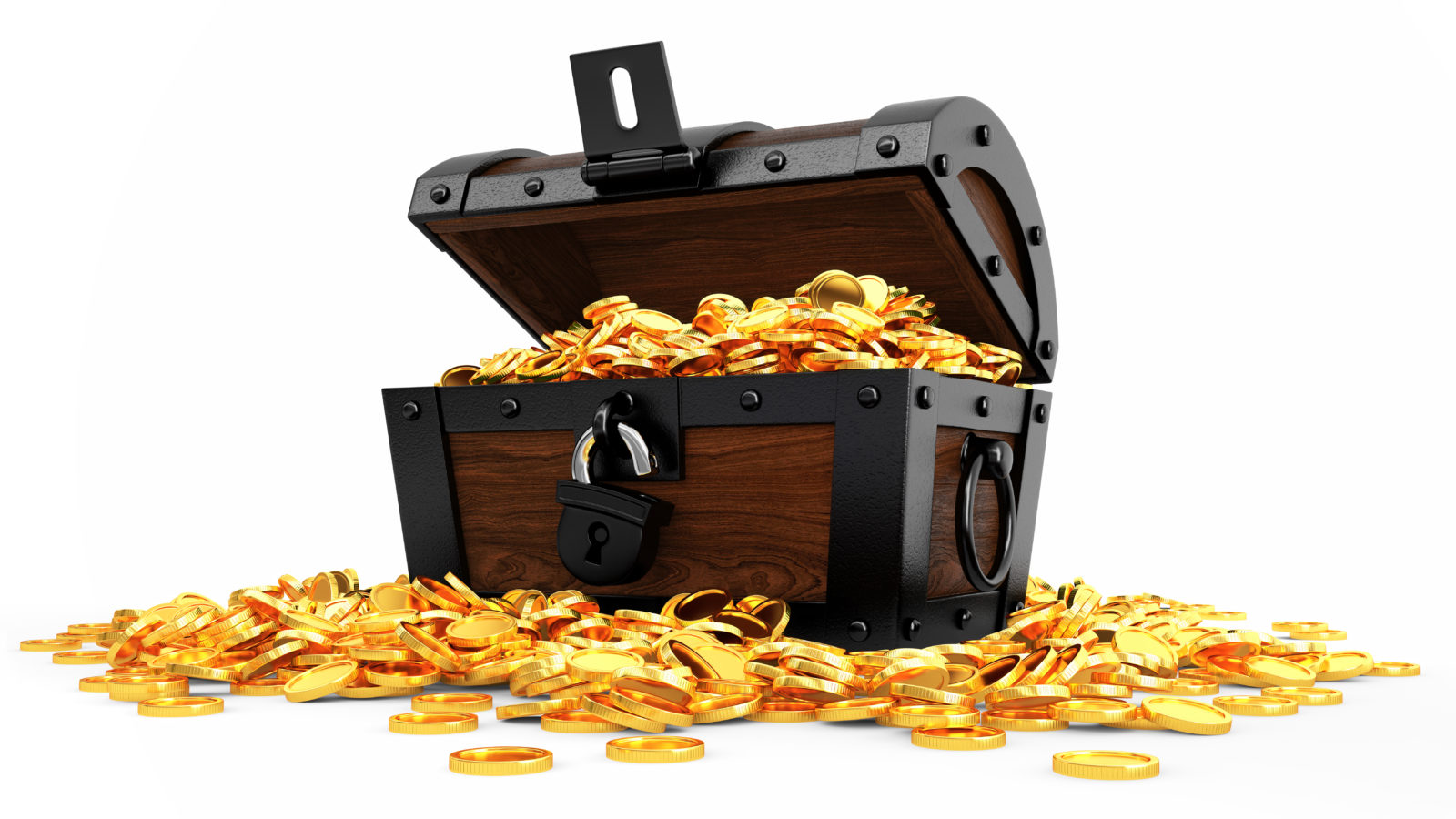 FRSs acknowledge the importance of the IRMP its regular review and public reporting
 
Most of the FRSs are aware of the long-term risks to people and property in their areas 

A minority do not provide the documents that assess current and future risks to their local communities

FRSs tend use different names for IRMPs. -reflects the absence of national guidance on templates or standard formats for IRMPs.
“The context, the parameters, the agencies and the relationships operating within the three domains of policy development, service delivery and public assurance in public services” 
                                                           
 (Murphy and Lakoma 2018)
Definition of a National Framework or Performance Regime
Where do standards and evidence fit into a national framework?
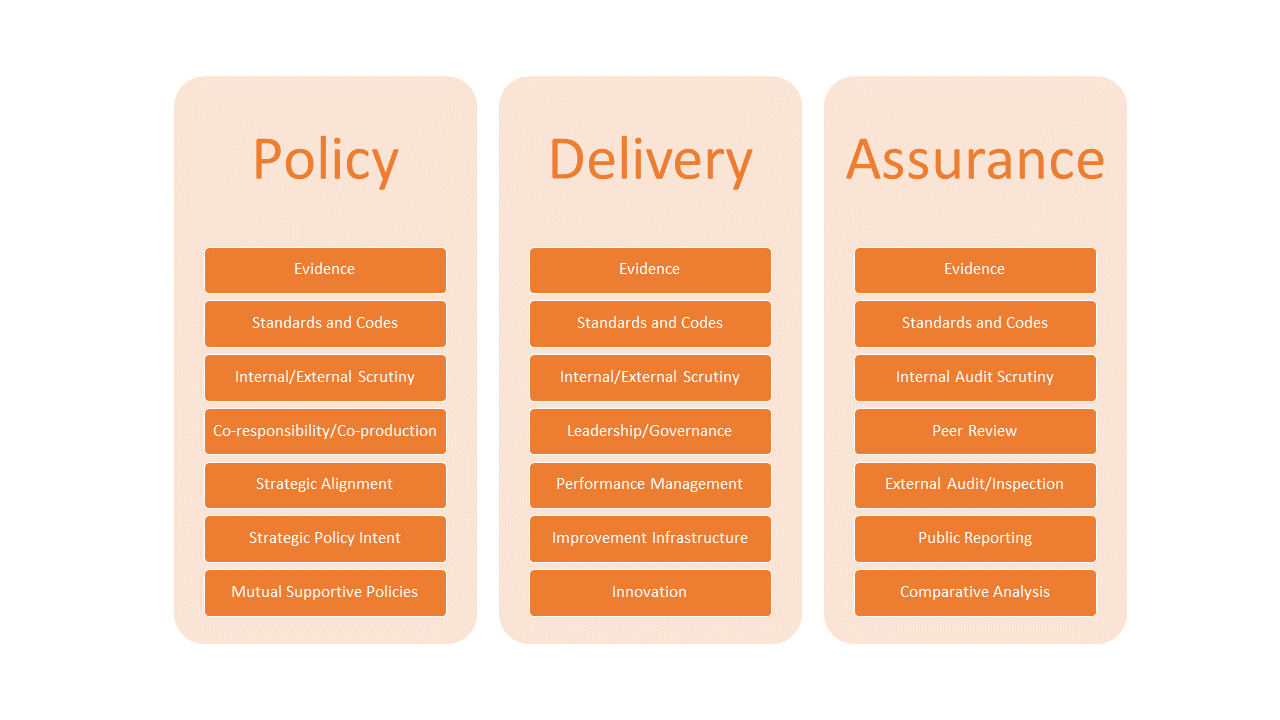 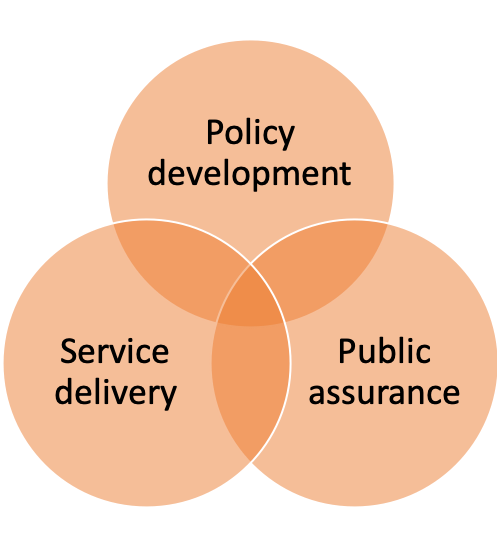 FBU – rejects the inconsistency and local variations of IRMPs in favour of national standards of fire cover

Prosser – the loss of national standards means the number of resources attending incidents and the consequential capabilities of those reduced resources can differ according to postcode  as well as managing expectations between neighbouring services.

Murphy - Whether or not it leads to national standards or benchmarks of response – it is clear there is too much ‘unwarranted’ variation and they need better data and better quality assurance
Therelationshi between IRMP and National Standards
National Standards or Postcode Lottery?
NFCC – Review of Community Risk Methodologies (Phase 1, 2019).
NTU – “there is a growing realisation we also need a fundamental and comprehensive review of IRMP process and outcomes” (June 2019)
“there is too much variation in how fire and rescue services operate, resulting in a postcode lottery in the standards of service the public receives” HM Inspector of  Fire  and Rescue Services (July 2019)
“it is clear that a comprehensive review of the IRMP process and outcome is long overdue” FIRE (July 2019)
“That a standard template for producing an IRMP has never been produced is disappointing and astounding” (Andrew Lynch Editor and FSG Board Member 2019)
The evidence base in Fire and Rescue
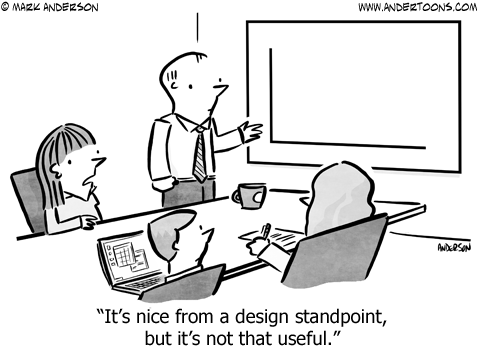 Insufficient amount of evidence

Insufficient quality of evidence

Inadequate analytical tools
 
Insufficiently transparent analysis of evidence

Inadequate accountability
The evidence base - Quality, Quantity, Analysis and Transparency
Any performance regime/national framework that seeks to be comprehensive has to cover policy development, service delivery and public assurance and be cognisant of their interrelationships and interdependencies

Policy, service delivery and public assurance are all dependent, inter alia, on robust, reliable evidence and appropriate interrogatory mechanisms. 

In England these have been disintegrating and deteriorating and government have effectively abandoned evidence based policy development and service delivery
Conclusion from our wider Research
Any questions?
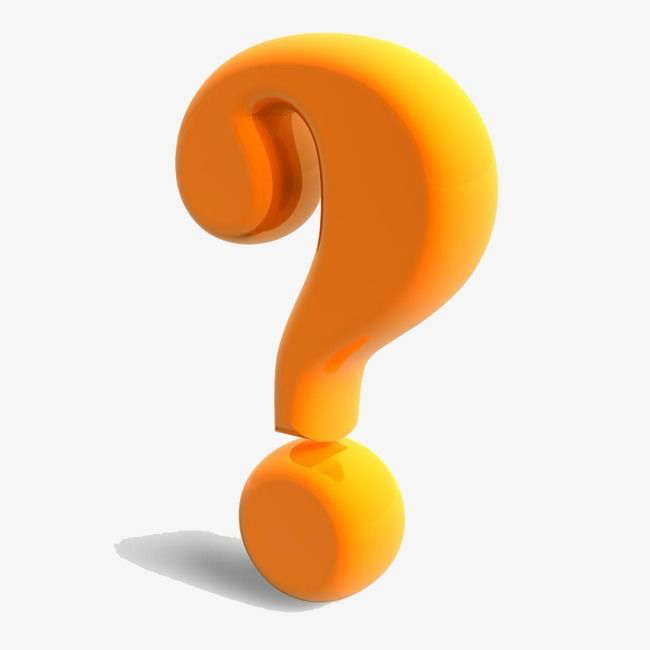 peter.murphy@ntu.ac.uk
katarzyna.lakoma@ntu.ac.uk